LIVRET D’ACCUEIL STAGIAIRE
ECF VIGIER
Espaly saint marcel
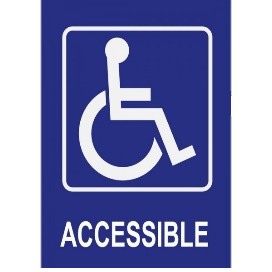 ECF Vigier Espaly Saint Marcel
Zone de Chanchany, Route des Estreys
 43000 Espaly-Saint-Marcel
Mis à jour : 09/2022
[Speaker Notes: RAJOUTER R A CACES]
Mot de la direction
Accueil téléphonique 
Lundi : 08h-12h00 / 13h30-17h30
Mardi/Vendredi : 08h15-12h00 / 13h30 - 17h30
Merci de consulter votre convocation pour connaître vos horaires de formation

PAS D’ACCUEIL PHYSIQUE, MERCI DE VOUS REFERER A L’AGENCE DE ROCHE LA MOLIERE 42
La direction d'ECF Vigier et toutes les équipes vous souhaitent la bienvenue. 

Notre organisation est accréditée Qualiopi, Iso 9001 pour fournir des prestations de qualité.

Chez ECF Vigier, vous êtes accompagné par nos équipes. L’étroite collaboration entre le formateur et le stagiaire favorisera votre réussite. 
Si vous avez besoin de conseils, d’aides, n’hésitez pas à demander, nos équipes sont là pour vous accompagner au maximum.
[Speaker Notes: Rajouter plus de 6000 stagiaires nous font 
Et nos réussites]
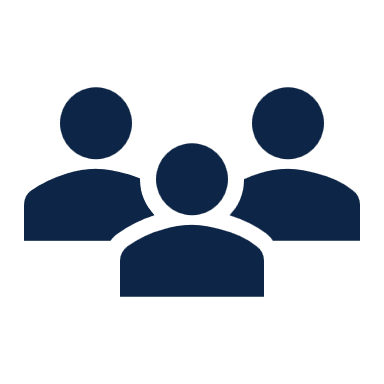 Réussissons ensemble
Nos formations sont proposées aux personnes qui souhaitent découvrir, renouveler, valoriser leurs compétences et vivre une expérience humaine afin d’améliorer leur parcours professionnel pour développer :
Savoir faire - Savoir être - Savoir agir

La clé de réussite sera dans notre engagement commun  qui permettra d'atteindre votre objectif.
SOMMAIRE
ECF Vigier
Présentation de l’équipe
Plan du site
Environnement
Règlement intérieur
   Développement Durable
   Votre formation
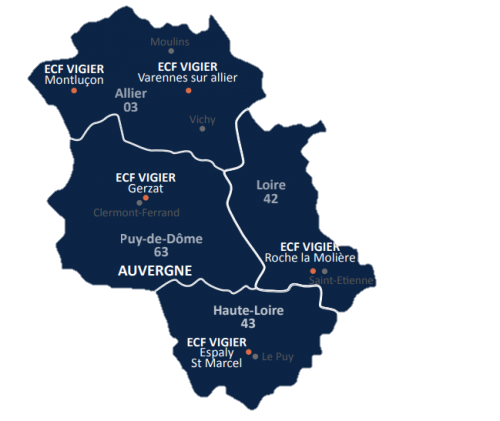 ECF VIGIER
ECF VIGIER
Organisme de formation créé en 1969
Présent sur l’ensemble de l’Auvergne de la France 
avec 5 centres de formation
Cliquez ici pour découvrir le site
[Speaker Notes: Lien sur les autres centres]
Présentation de l’Equipe
Parking Gratuit
Plan du site
CACES® R485 – R486 - R489
Aire de manœuvres + Salles de cours
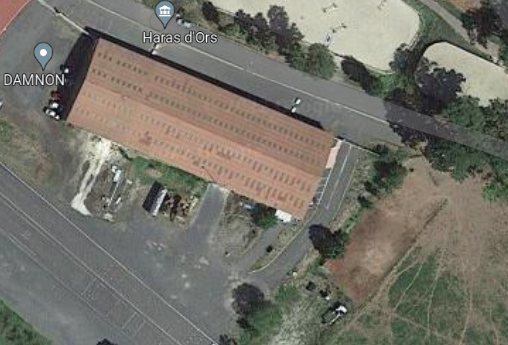 Pistes de manœuvres 
Transport
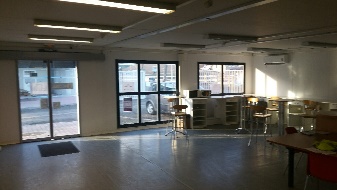 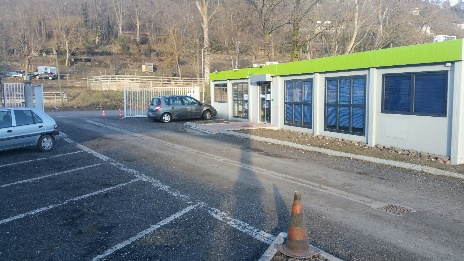 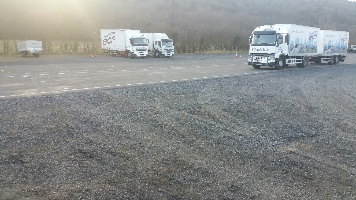 Salles de cours
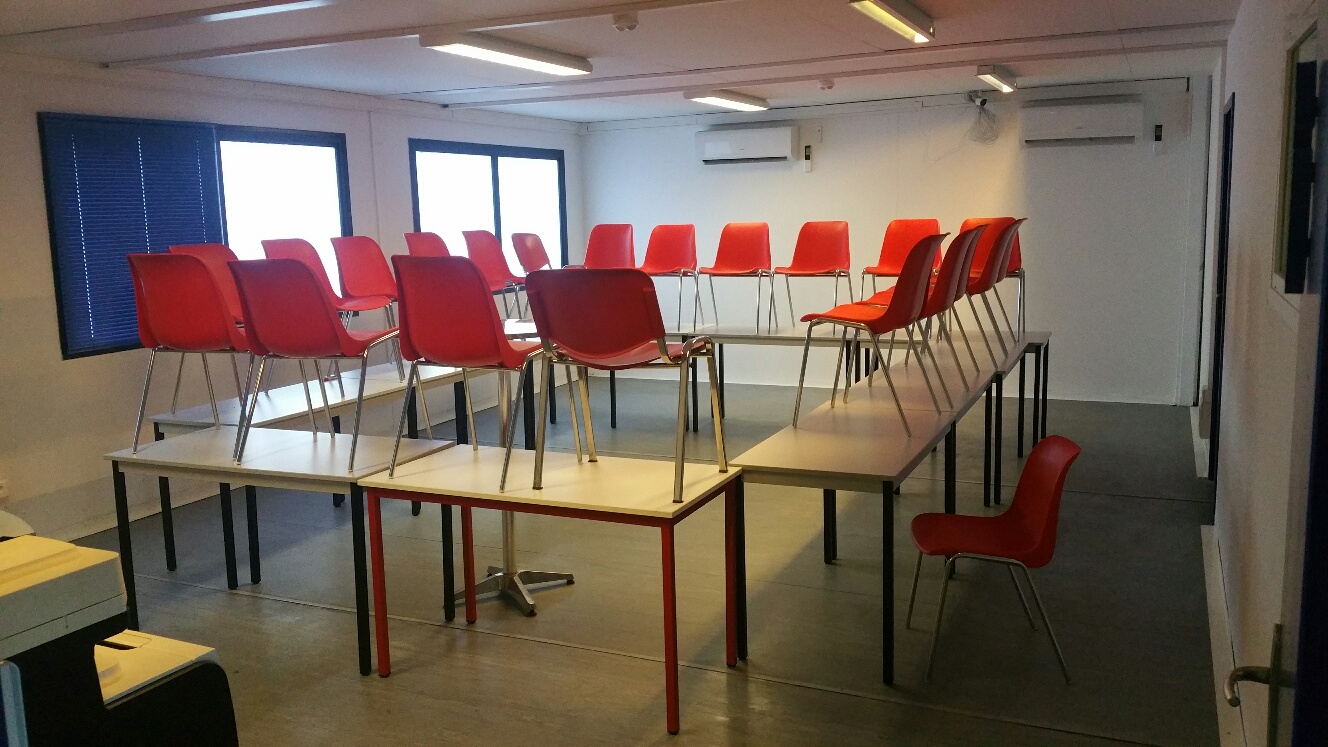 CACES® R482
Aire de manœuvres + Salles de cours
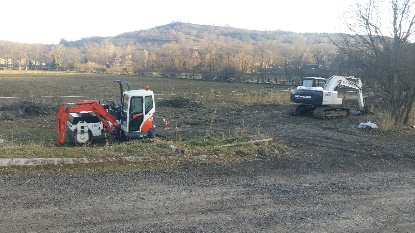 [Speaker Notes: APR – Accueil stagiaire/ accueil global :
Machine à café /]
Environnement
ESPALY SAINT MARCEL
ECF VIGIER
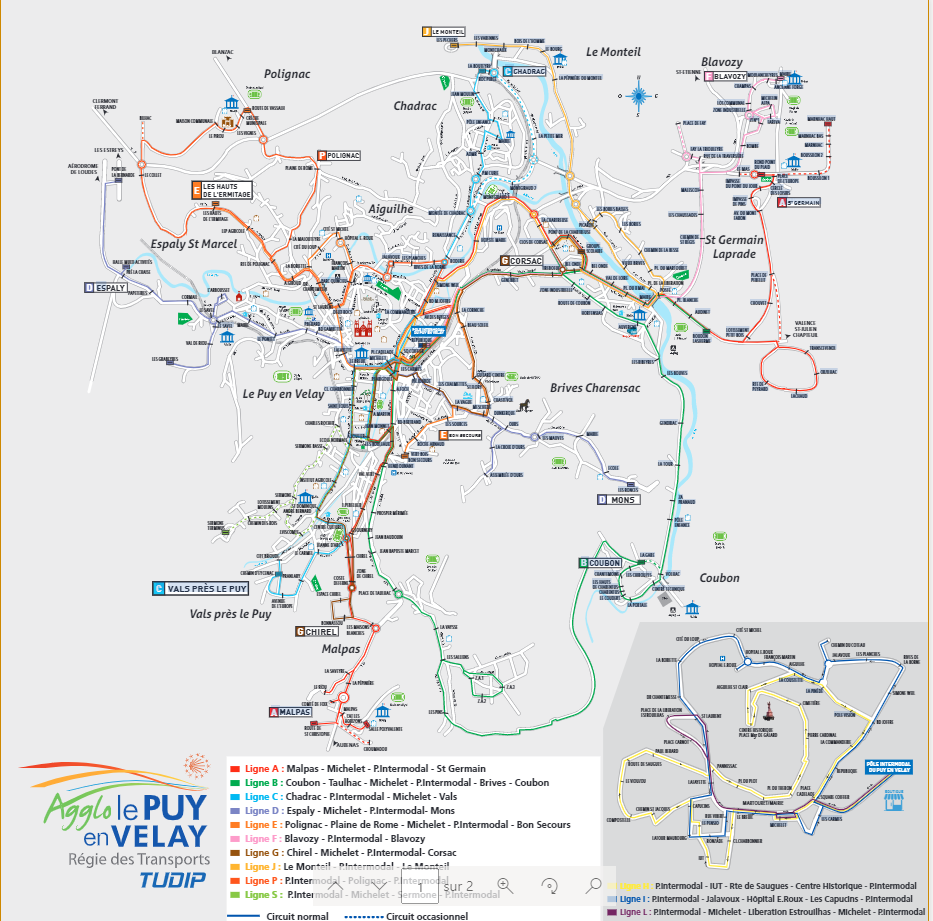 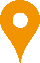 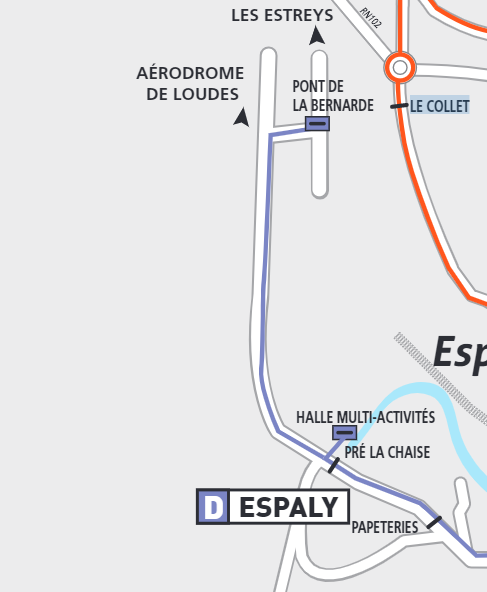 1. Accès
Parking gratuit

Accès BUS
PENSEZ A FAIRE DU Co-voiturage
BUS 
Ligne D  ESPALY
31/07/2023
8
Hébergement ESPALY SAINT MARCEL
ECF VIGIER
Chambre d’hôte L'Espaviot (- de 20min à pied / 5min en voiture)
 Gîte La colline aux cabanes (- de 30min à pied / 8min en voiture)
 Hôtel Apart Hotel (8min en voiture)L’Estampille (10min en voiture)
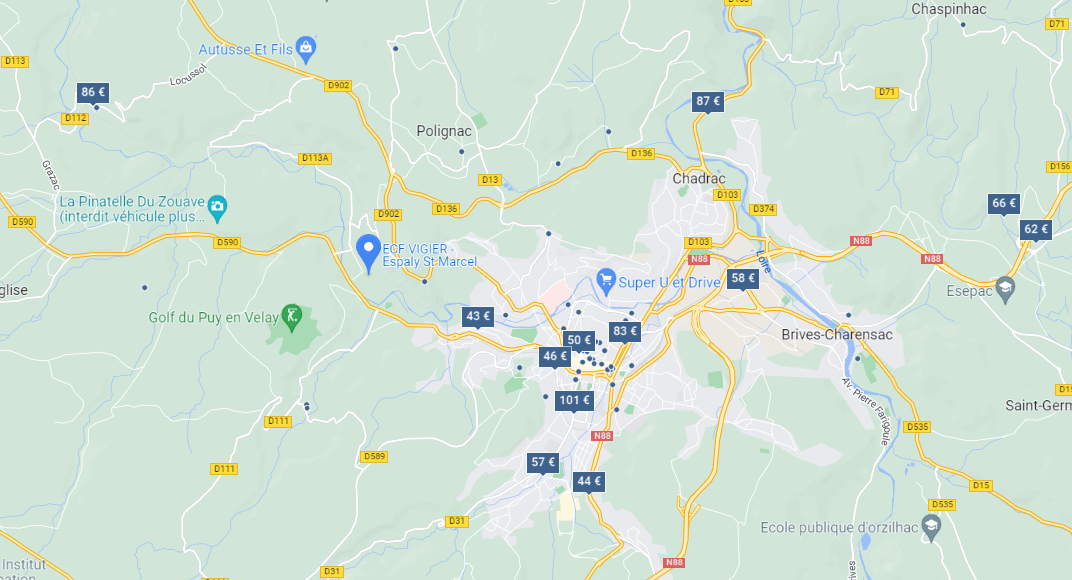 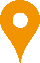 Zone hébergement
31/07/2023
9
[Speaker Notes: Lister restaurants 
Lister hébergement]
Restauration
ESPALY SAINT MARCEL
ECF VIGIER
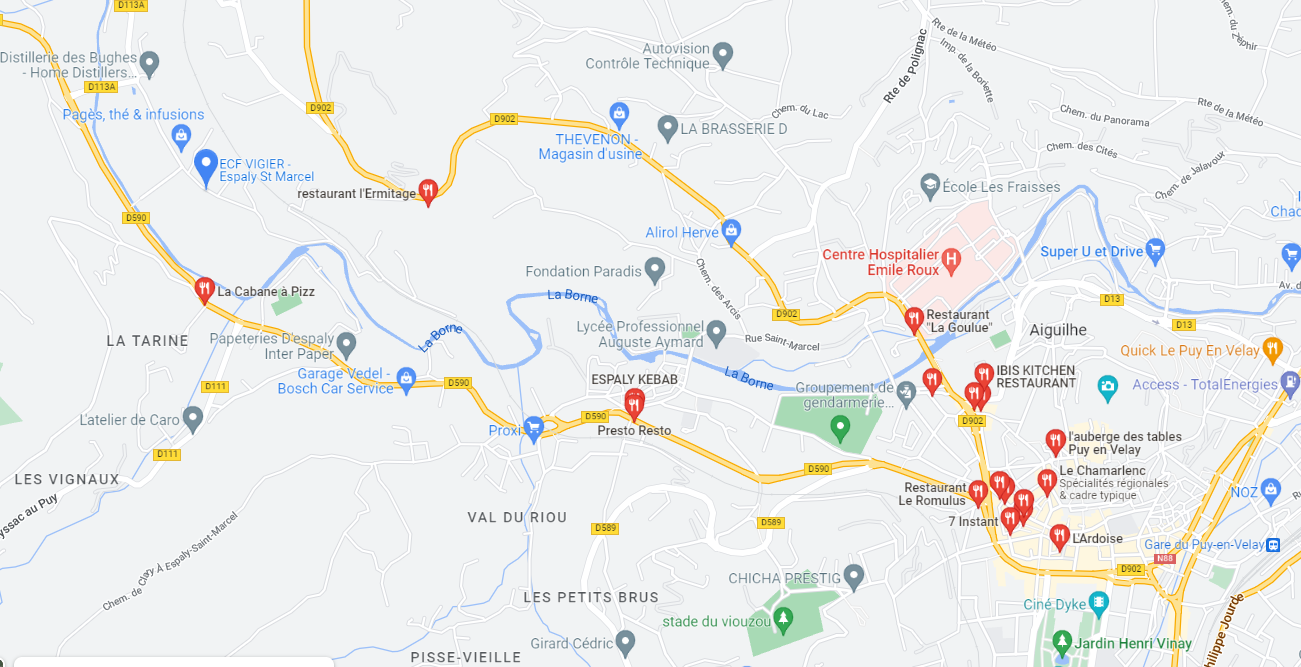 Restauration rapide
Espaly Kebab (4 min en voiture)
Quick (11min en voiture)
Restaurants
La Cabane a Pizza (9min à pied)
Presto Resto (4min en voiture)
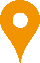 31/07/2023
10
Règlement intérieur
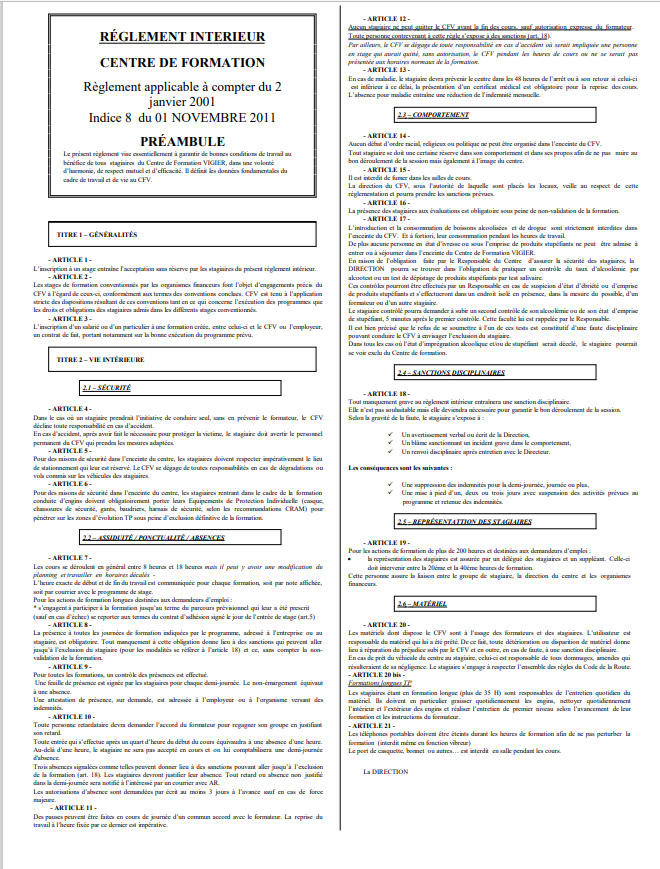 Pendant toute votre période de formation vous êtes : 
STAGIAIRE DE LA FORMATION PROFESSIONNELLE
A ce titre, comme en entreprise, vous êtes soumis à
notre règlement intérieur. 

Le règlement de notre organisme complet vous a été transmis lors de votre inscription. 
Une copie de ce règlement est affichée et à votre disposition. 
Nous profitons de cette présentation pour vous faire 
un rappel sur les points essentiels
[Speaker Notes: Signe austenciel religieux – politique – syndicale -]
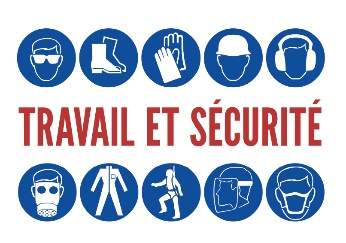 2. Horaires et Absences
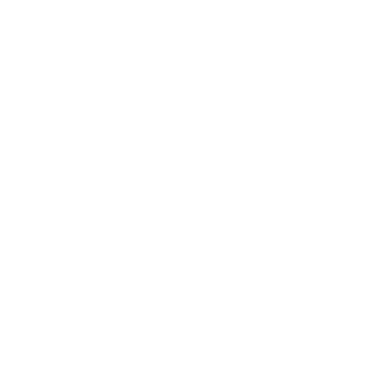 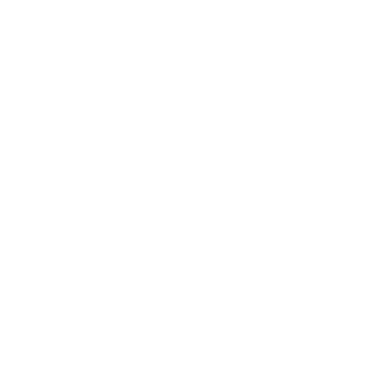 [Speaker Notes: Mettre tout au même visu / temps de Pause
Enlever texte du haut]
3. Sanctions
31/07/2023
14
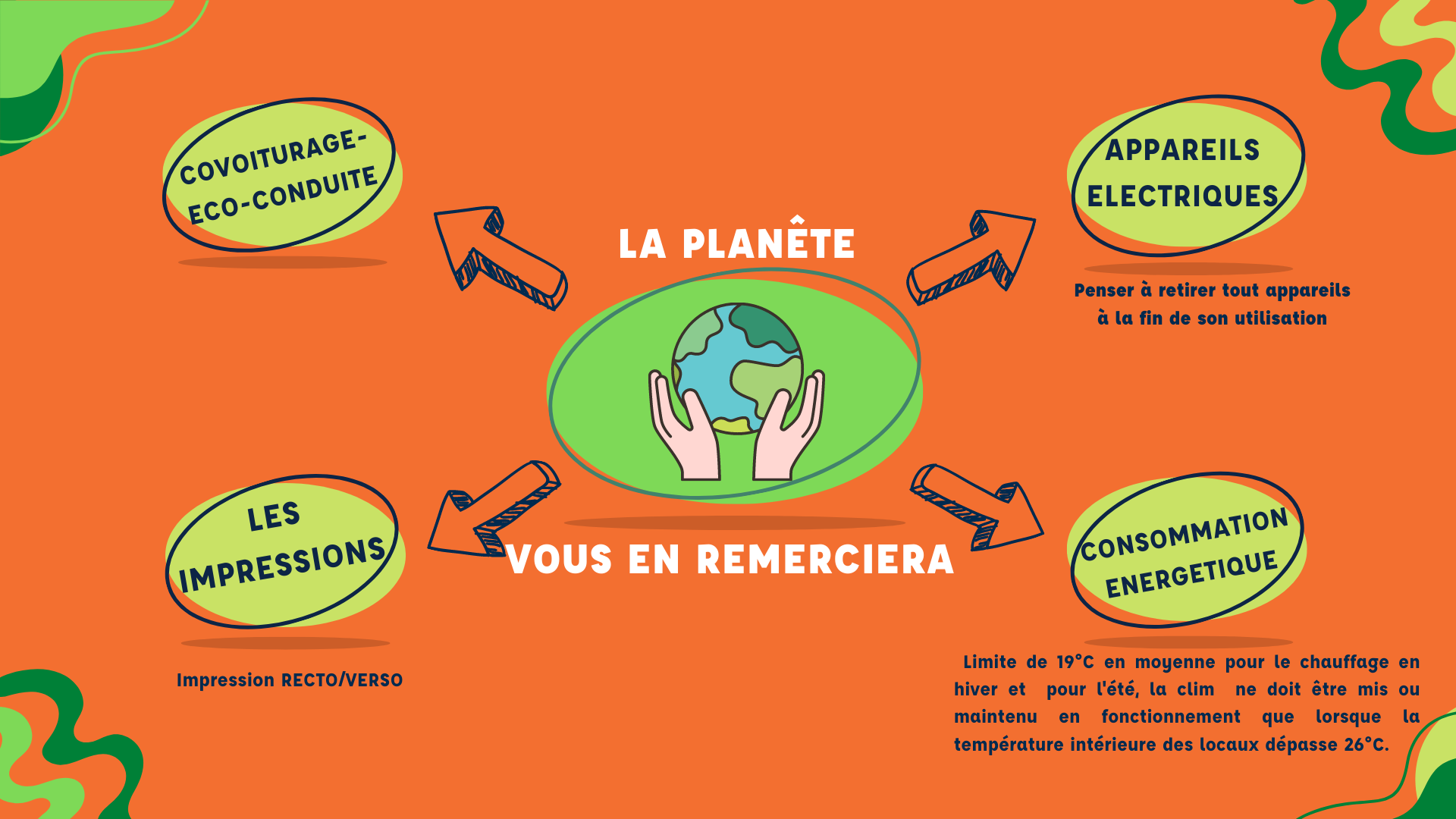 Développement durable
Votre formation
Formation Transport

Formation CACES®

Formation ECSR
Avant tout :
Vérifications des prérequis
Compléter la fiche de renseignement
[Speaker Notes: Voir avec sophie / faire lien avec de nouveaux power point]
Bonne formation
A la fin de votre formation, n’hésitez pas à laisser un avis
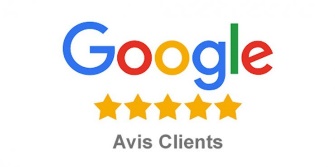 Retrouvez-nous sur site internet et sur les réseaux
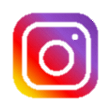 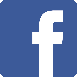 Cette photo par Auteur inconnu est soumise à la licence CC BY-SA
[Speaker Notes: Rajouter covid]